LA COUSINE FRANÇAISE
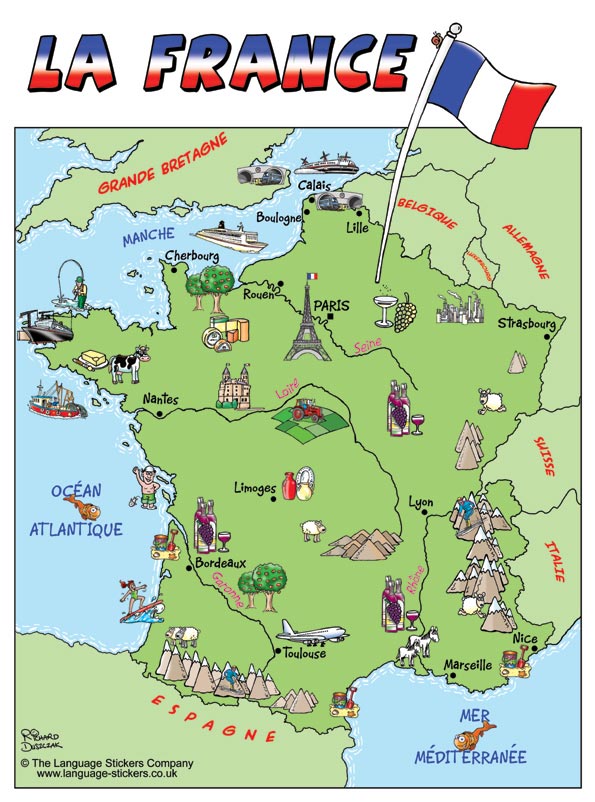 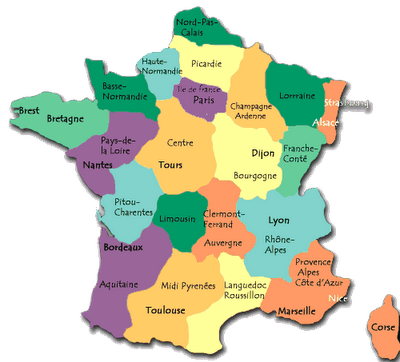 QUELQUES PLATS DE CUISINE FRANÇAISE
RATATOUILLE
  QUICHE LORRAINE
  BOUILLABAISSE
  FONDUE SAVOYARDE
  BAGUETTE
  CREPES
  OMELETTE
  ESCARGOTS À LA BOURGUIGNONNE
  GATEAU
RATATOUILLE
REGION: PROVENCE 
INGREDIENTS:
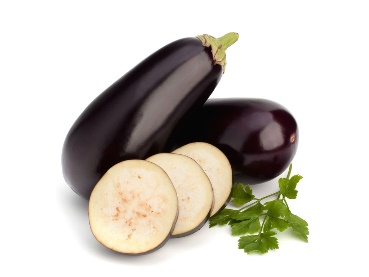 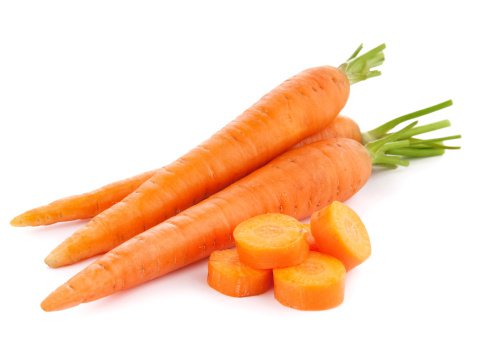 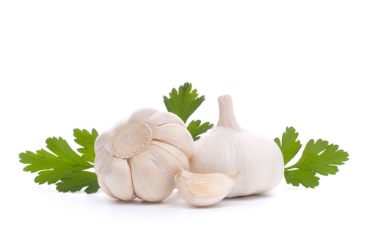 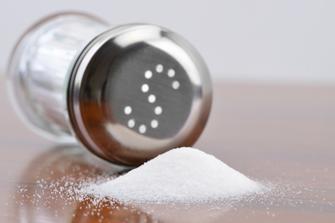 Ail
Sel
Carottes
Aubergine
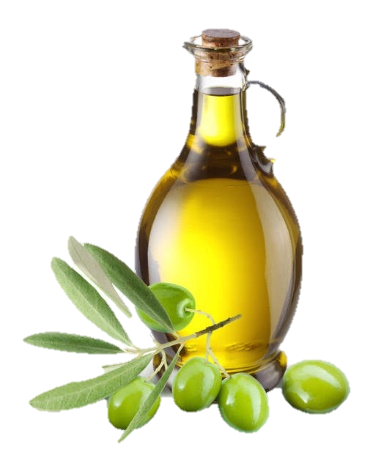 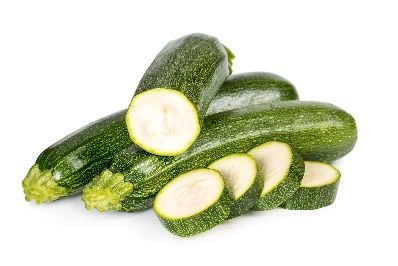 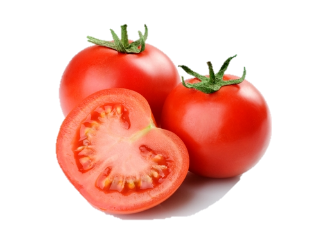 Tomates
Courgette
Huile d’olives
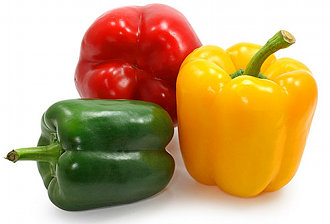 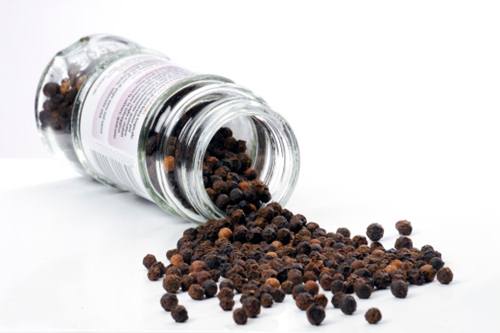 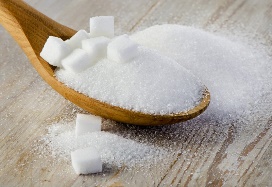 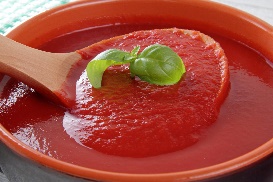 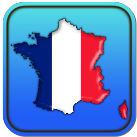 Sucre
Sauce
Pepperoni
Poivre
QUICHE LORRAINE
REGION: LORRAINE
INGREDIENTS:
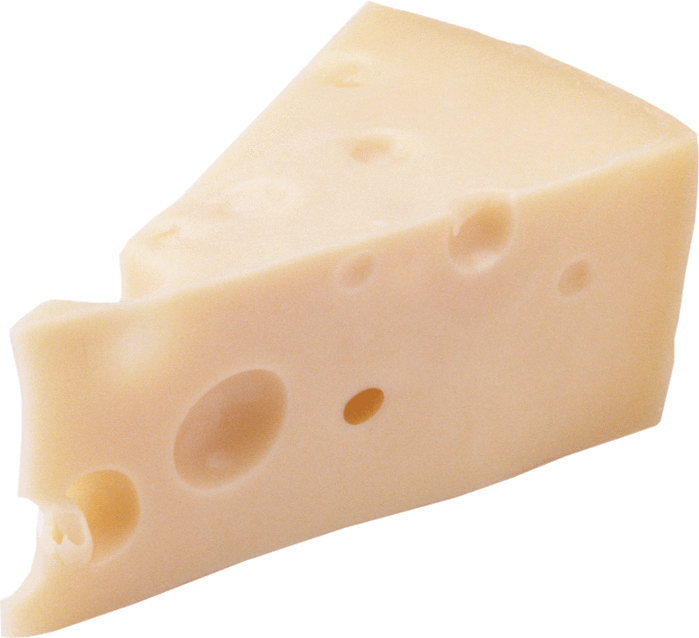 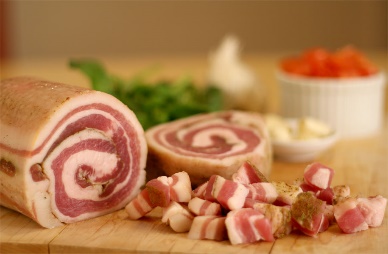 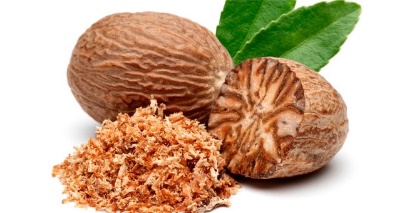 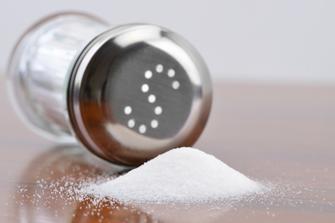 Noix muscade
Gruyere
Sel
Bacon
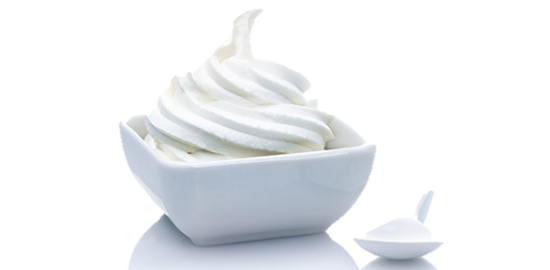 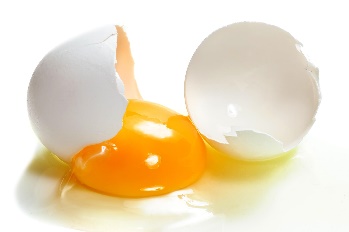 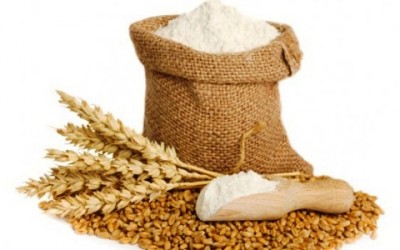 Crème
Œufs
Farine
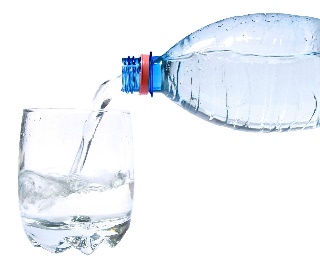 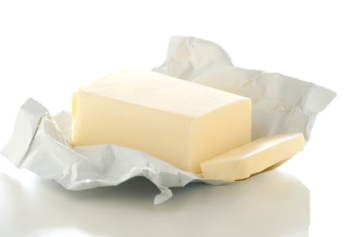 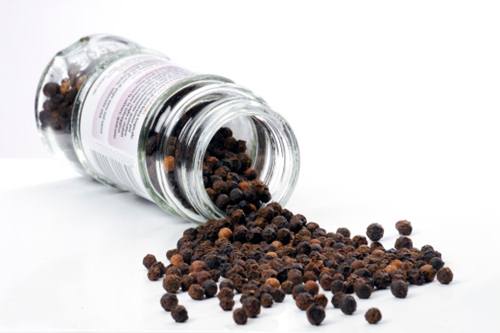 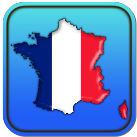 Beurre
Poivre
Eau
BOUILLABAISSE
REGION: PROVENCE 
INGREDIENTS:
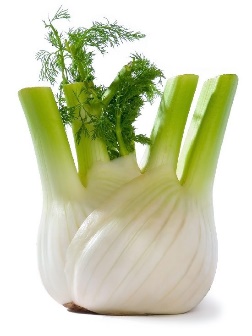 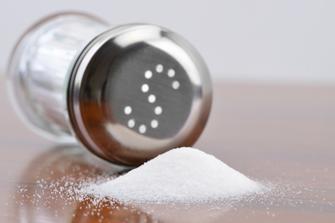 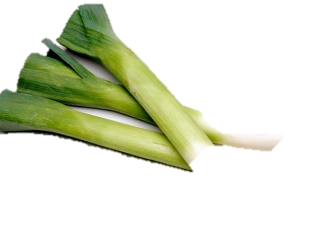 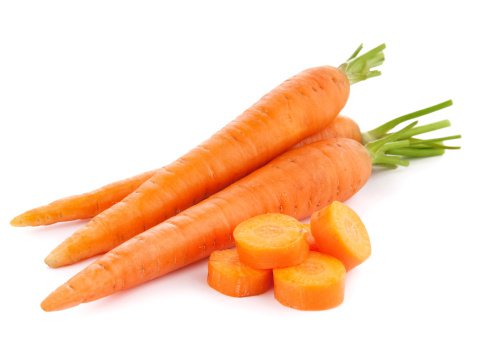 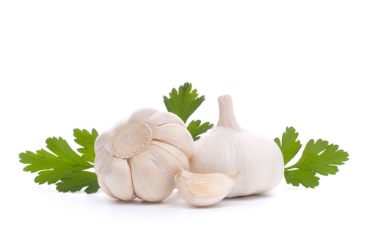 Sel
Poireau
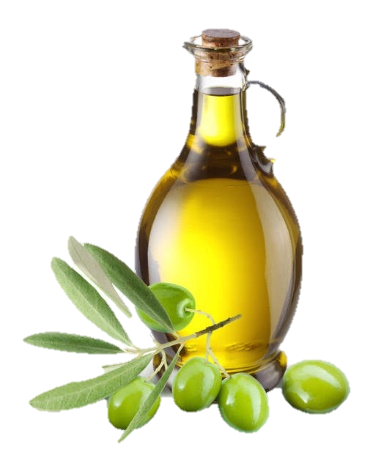 Ail
Fenouil
Carottes
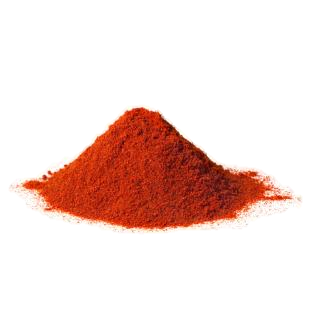 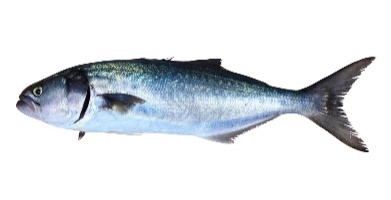 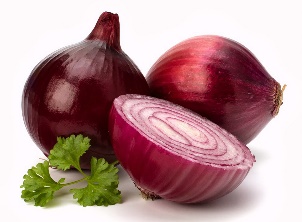 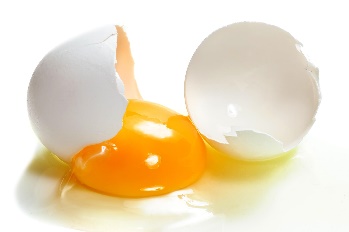 Huile 
d’olives
Poisson
Safran
Oignon
Œufs
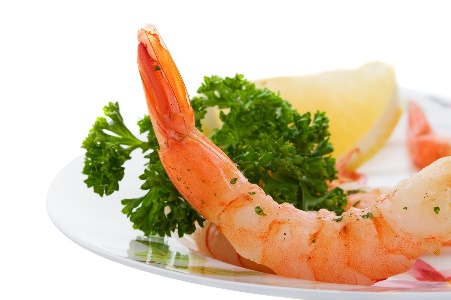 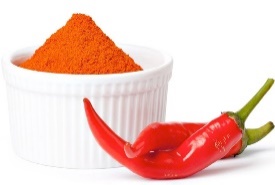 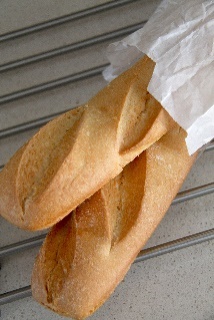 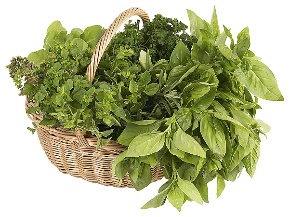 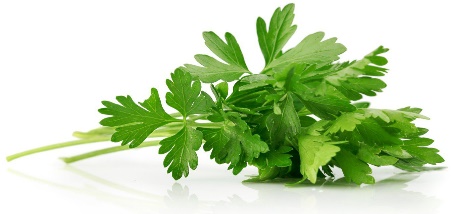 Poivre de 
Cayenne
Herbes
Persil
Ècrevisse
Pain
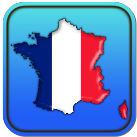 ESCARGOTS À LA BOURGUIGNONNE
REGION: BOURGOGNE 
INGREDIENTS:
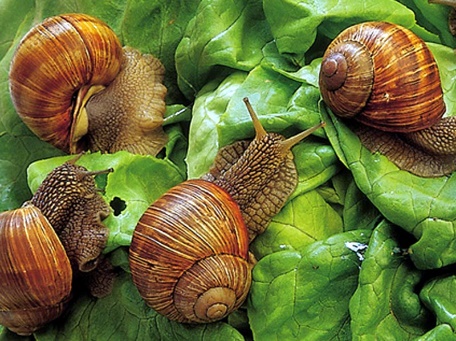 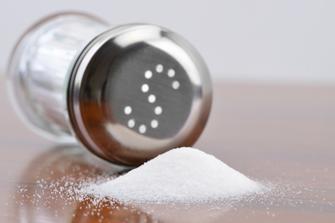 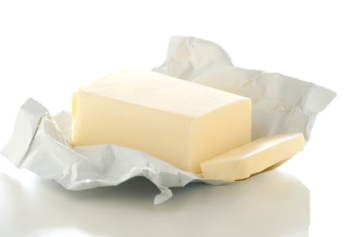 Sel
Escargots
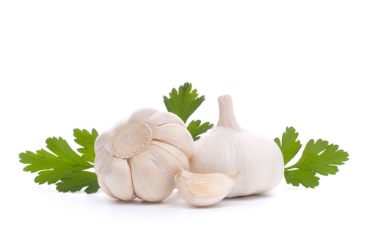 Beurre
Ail
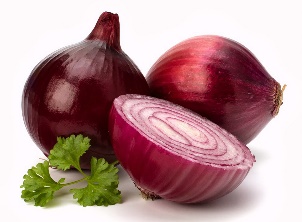 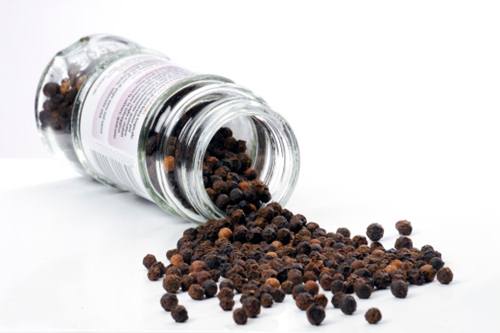 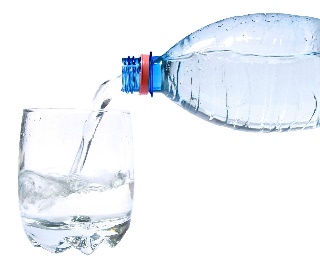 Poivre
Oignon
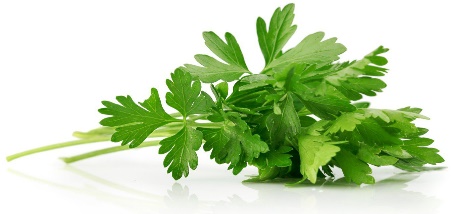 Eau
Persil
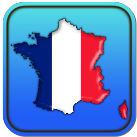 OMELETTE
REGION: (FRANCE) 
INGREDIENTS:
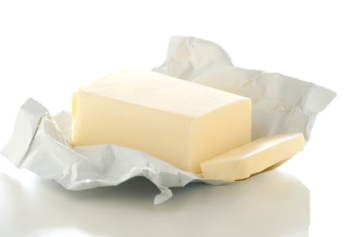 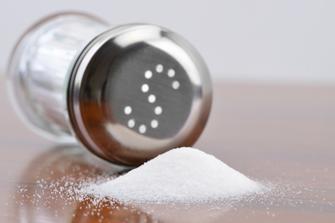 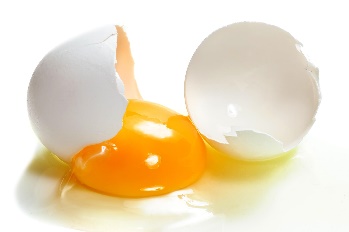 Beurre
Sel
Œufs
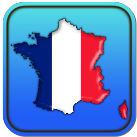 CREPES
REGION: BRETAGNE 
INGREDIENTS:
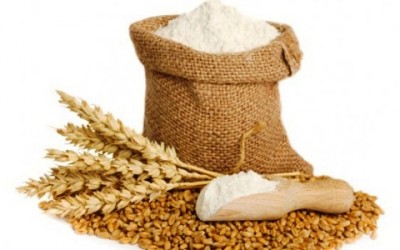 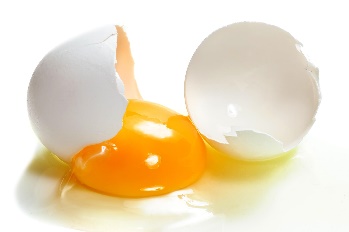 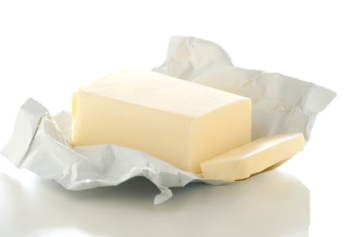 Farine
Œufs
Beurre
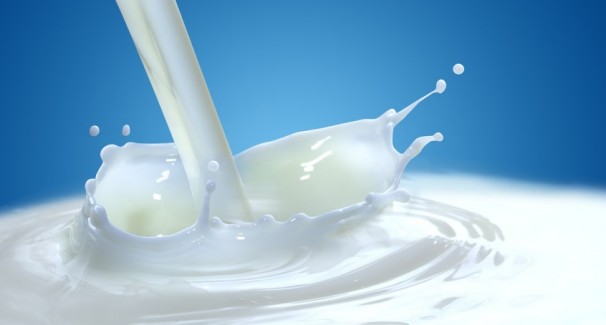 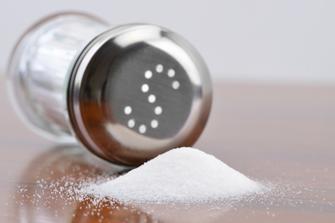 Sel
Lait
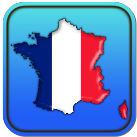 BAGUETTE
REGION: (FRANCE) 
INGREDIENTS:
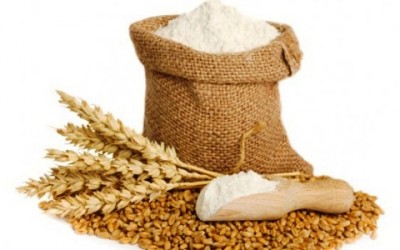 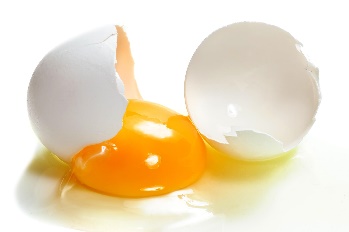 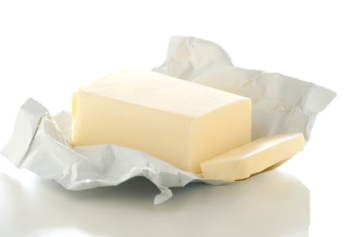 Farine
Œufs
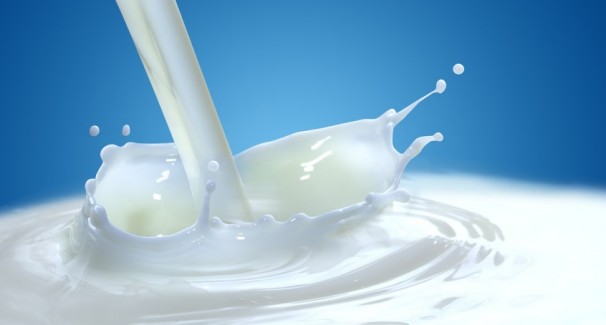 Beurre
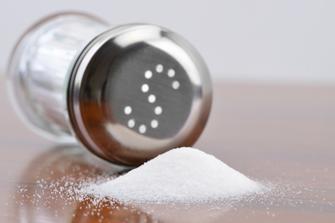 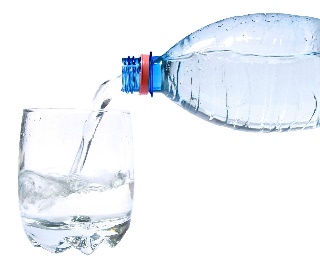 Lait
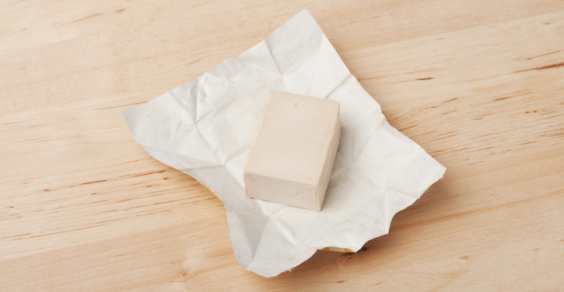 Sel
Eau
Leuvre
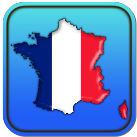 FONDUE SAVOYARDE
REGION: (FRANCE)
INGREDIENTS:
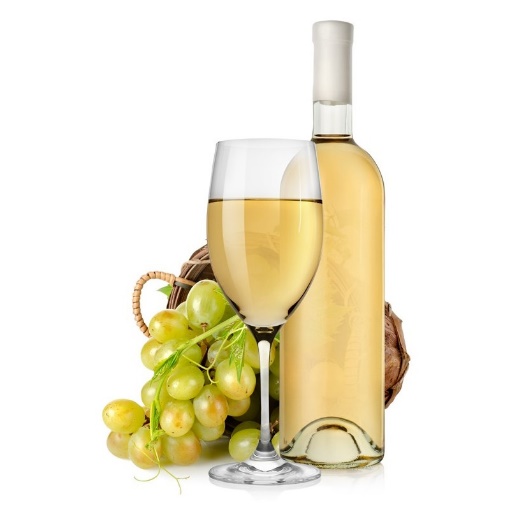 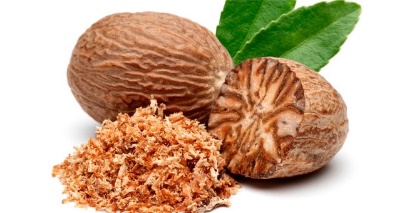 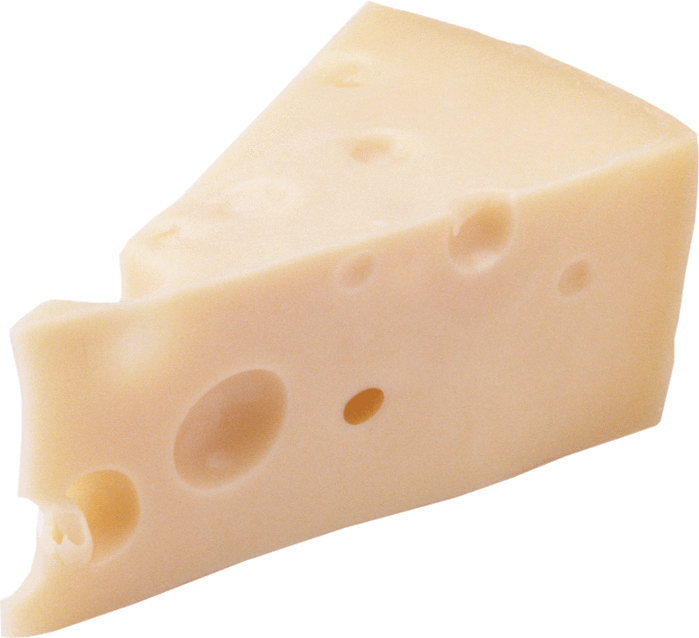 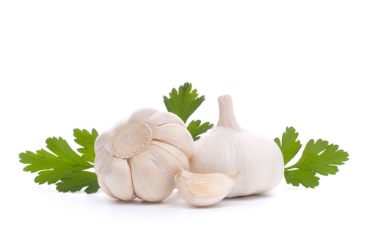 Noix muscade
Vin Blanc
Gruyere
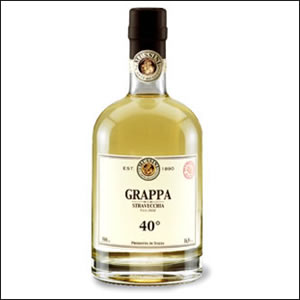 Ail
Grappa
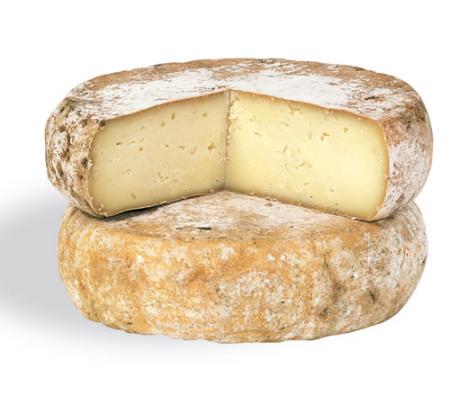 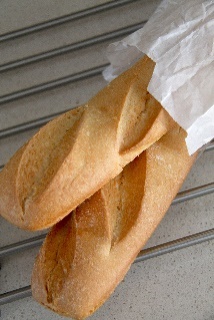 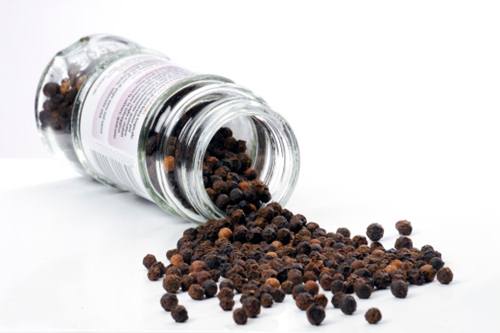 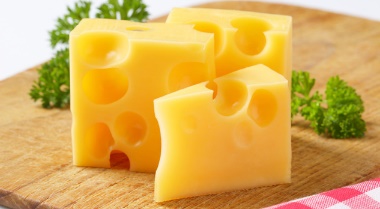 Pain
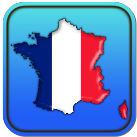 Toma
Poivre
Emmental
GATEAU
REGION: (FRANCE)
INGREDIENTS:
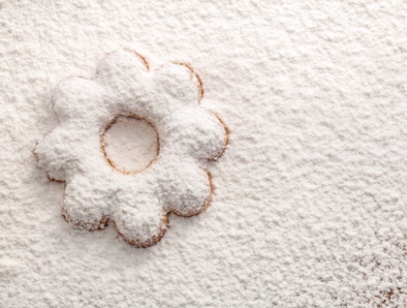 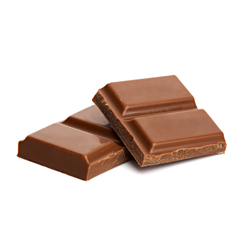 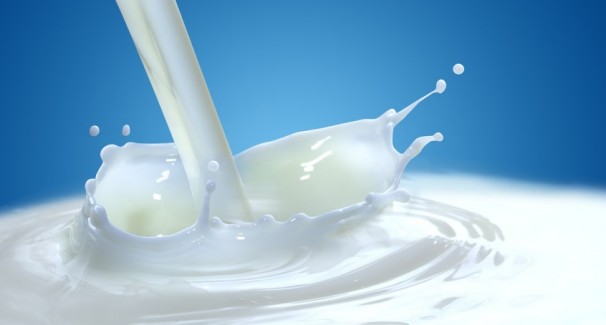 Sucre glace
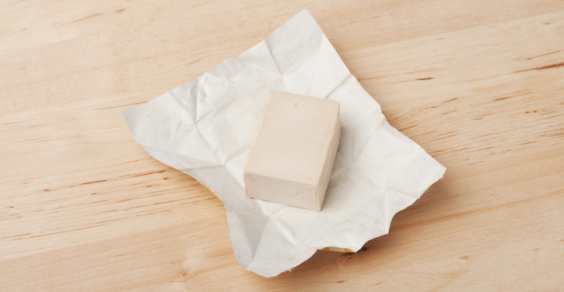 Chocolat
Leuvre
Lait
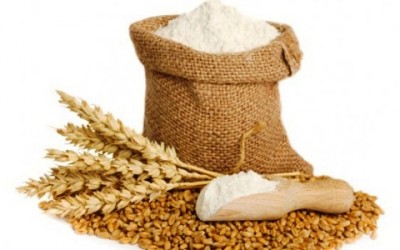 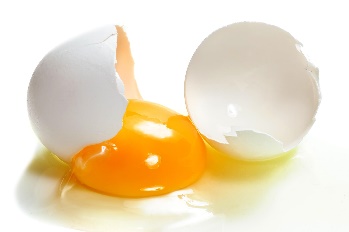 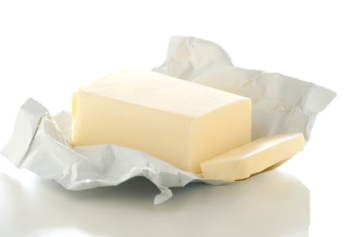 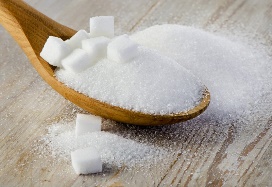 Farine
Œufs
Beurre
Sucre
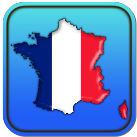 Realizzato da:VITTORIA ALTOMONTE
CLASSE 2B 
SCUOLA SECONDARIA DI PRIMO GRADO 
‘‘MONS. DALMAZIO D’ANDREA’’
BOVA MARINA (RC)